Análise de Redes Sociais: introdução, fundamentos e aplicação
Maria Cristina Franceschini

Doutora em Ciências, Faculdade de Saúde Pública/USP
Diretora Executiva, Centro de Estudos, Pesquisa e Documentação em Cidades Saudáveis (CEPEDOC
Estrutura da aula
Porque estou aqui…
Quem são vocês?
Breve introdução à Análise de Redes Sociais
O que é e para que serve
Alguns fundamentos
Algumas medidas 
Exemplo de aplicação
Pesquisa “A construção da intersetorialidade: o caso da Rede Intersetorial Guarulhos Cidade que Protégé”
Discussão, perguntas, reflexões
Breve introdução à Análise de Redes Sociais
A palavra “rede” remete a muitas coisas…
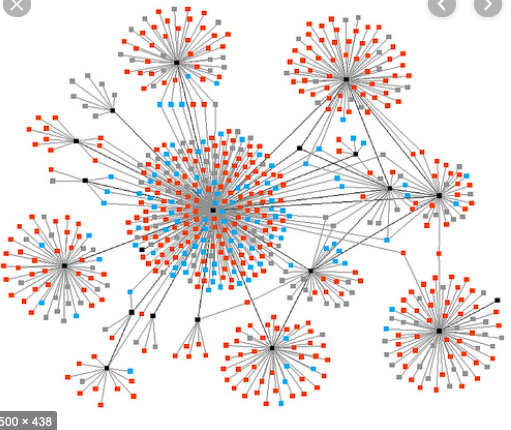 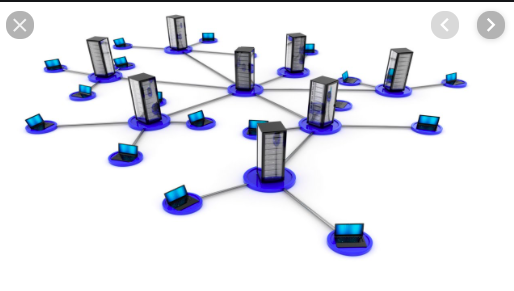 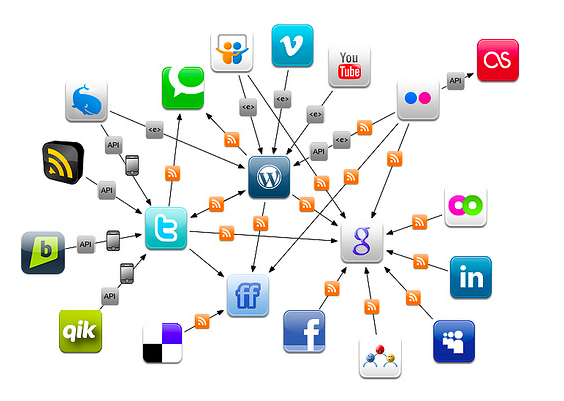 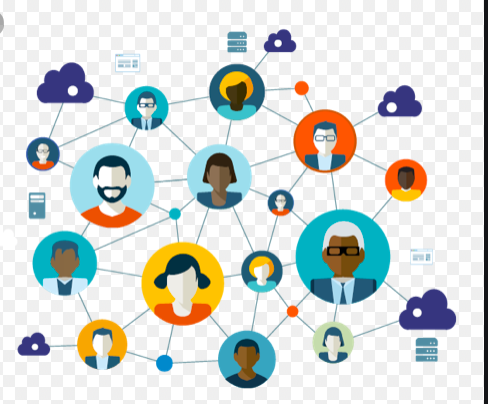 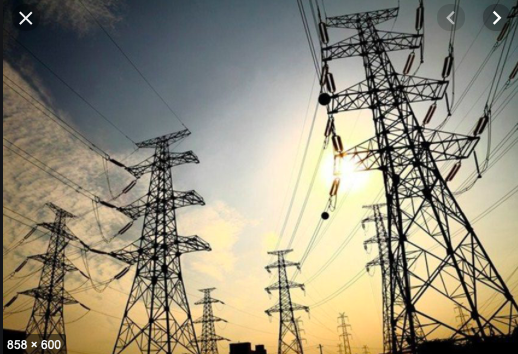 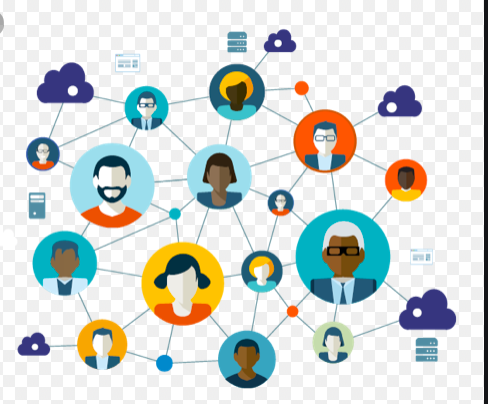 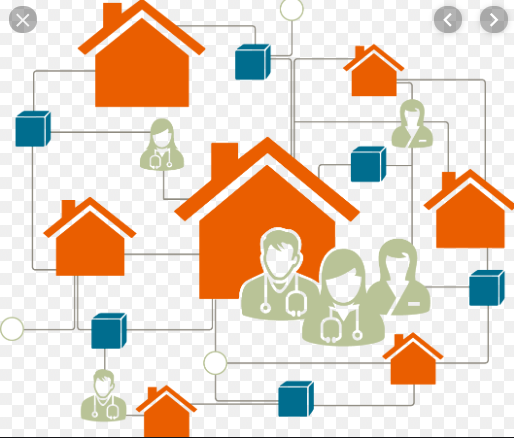 Imagens: Google
Algumas características de redes
Nas ciências sociais, a ideia de rede está relacionada com a compreensão de relações sociais que se organizam como sistemas, estruturas, desenhos organizacionais ou coletividades (JUNQUEIRA e CORÁ, 2016).  
Também são descritas como um conjunto de dispositivos ou serviços, ou como teias de vínculos, relações e significados (PEREIRA e TEIXEIRA, 2013). 
Dimensões: simbólicas, culturais, relacionais e históricas. 
JUNQUEIRA (2000):  superposição e interconexão entre redes.
Princípios e valores: interação (cooperação, parceria, troca) corresponsabilidade, participação, legitimação, solidariedade.
Na administração pública:  melhorar a gestão, reduzir custos, aumentar a efetividade e o uso dos recursos, compartilhar informação, melhorar a qualidade dos serviços e dividir a responsabilidades pelo bem-estar social entre os vários setores que compõem a sociedade (PEREIRA e TEIXEIRA, 2013).
Tipos de rede:  redes primárias, redes sociocomunitárias; redes de movimentos sociais; redes setoriais públicas; redes de serviços privados; redes regionais e redes intersetoriais (GONÇALVES e GUARÁ, 2010).
Análise de Redes Sociais (ARS)
Metodologia voltada para o estudo das redes:
Utiliza dados relacionais e ferramentas de análise topológica (uso de geometria e grafos), 
Permite criar representações visuais de processos sociais
Possibilita compreensão de estruturas e agentes sociais como produtos que emergem desses processos sociais (HIGGINS e RIBEIRO, 2018). 
Baseado na noção de que fenômenos e processos sociais podem ser analisados a partir de padrões de relações estabelecidas entre os atores da rede (MARTELETO, 2001). 
Multidisciplinar e complementar:
Usa elementos da sociologia, geometria, ciência da informação
Qualitativo: conceituar e compreender a complexidade das redes a partir de sua realidade social e seus atributos 
Quantitativo:  modelos e ferramentas quantitativas, para compreender as estruturas e gerar modelos
Não é teoricamente neutra.  interpretações sobre o marco teórico e a construção do problema de pesquisa
Caraterísticas de uma estrutura de rede
A ARS permite compreender:
padrões de relacionamento entre os nós na rede
fenômenos e processos sociais a partir da visualização e da representação gráfica das estruturas que os compõem 
Aspectos fundamentais:
Nós (ator): unidade discreta que possui atributos específicos e identificáveis 
Laços: relações ou vínculos entre os nós (relacionadas com a natureza, a intensidade ou o sentido do vínculo)
Atributos: características dos nós (setor, região, gênero, profissão, etc)
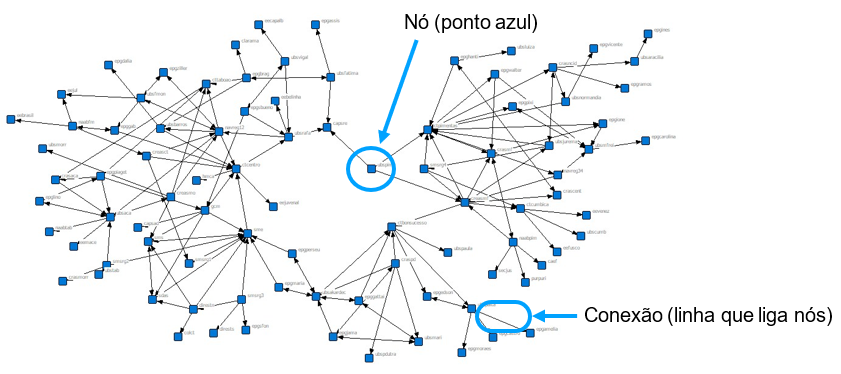 Precursores
Unidades de análise em estruturas relacionais
Estudos de Georg Simmel sobre interação e a reciprocidade na sociedade. “sociedade é simplesmente o nome para um número de indivíduos conectados por interação”
Granovetter: laços fortes (conexão, coesão, confiança) e laços fracos (difusão, fluxos, fluidez, pontes)
Extraído de: HIGGINS e RIBEIRO, 2018, p. 56.
Principais medidas
Proporção de vínculos existentes, dentre o total de vínculos possíveis

Tendência de densidade menor quanto maior a rede
Medidas de coesão permitem analisar os padrões gerais de estruturação da Rede
Capta formas de poder

   poder:  posição estratégicas (centrais);

   poder atores na periferia (desvantagem).
Medidas de posição do ator na Rede: Degree (prestígio, capacidade de conexão) e Betweeness (mediação e fluxo/gatekeeper ou broker)
Recursos utilizados para ARS
Programas

Ucinet, Netdraw, Pajek, Mage 3D, Matlab, GUESS, ORA, SocNet V, R, Python

 Para saber mais…

Robert A. Hanneman; Mark Riddle  http://faculty.ucr.edu/~hanneman/nettext/

VELAZQUEZ-ALVAREZ, A. O.; AGUILLAR-GALLEGO, N. http://www2.unicentro.br/lmqqa/files/2016/05/Manualintrodutorio_ex_ucinet.pdf

HIGGINS, S.; RIBEIRO, A. C. A. https://repositorio.enap.gov.br/bitstream/1/3337/1/Livro_Analise%20de%20Redes%20em%20Ciências%20Sociais.pdf 

Ucinet – Steve Borgatti http://www.analytictech.com/ 

Manual em português http://www2.unicentro.br/lmqqa/files/2016/05/Manualintrodutorio_ex_ucinet.pdf
Exemplo de aplicaçãoPesquisa “A construção da Intersetorialidade: o caso da Rede Intersetorial Guarulhos Cidade que Protege(2015-2019)
A pergunta e os objetivos da pesquisa
Investigar como as práticas  e relações intersetoriais estão sendo construídas nas ações da Rede Intersetorial Guarulhos Cidade que Protege que visa enfrentar a violência contra jovens e crianças. 

Objetivos específicos:
Identificar fatores implicados na consolidação da intersetorialidade
Analisar concepções sobre intersetorialidade
Identificar resultados das ações intersetoriais
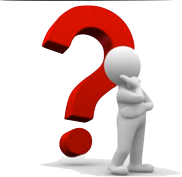 O contexto da pesquisa: A Rede Intersetorial Guarulhos Cidade que Protege
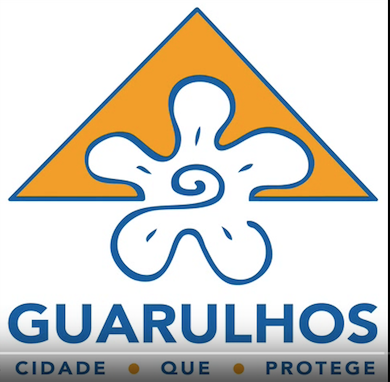 Fonte: elaboração própria com base na “Lista de Equipamentos Envolvidos” da Rede GCP
Fonte: material apresentado no 1o. Encontro da Rede Intersetorial GCP, Abril 2018.
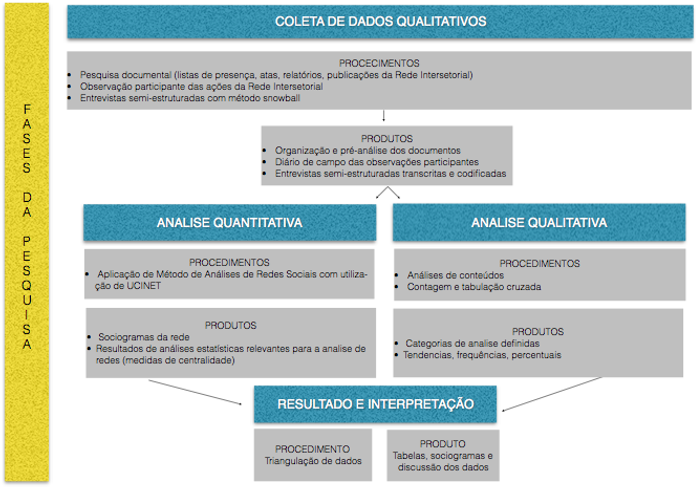 Metodologia/Produção de dados
Resumo de dados produzidos
[Speaker Notes: Para saberem o que tem na pesquisa e o que vou apresentar hoje]
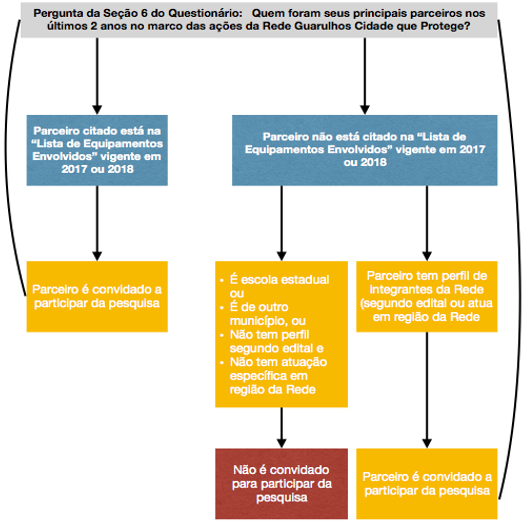 Técnica Bola de Neve
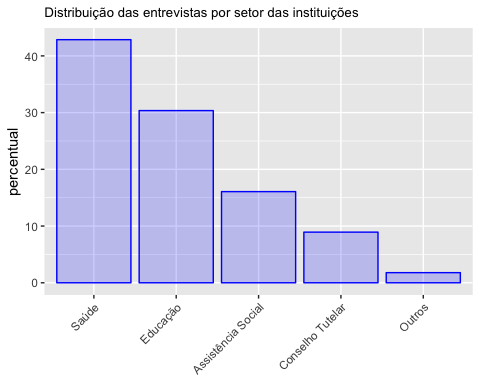 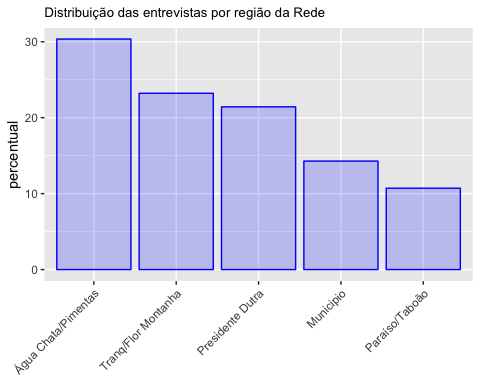 N = 17
Total = 56
Perfil dos entrevistados
N = 13
N=24
N = 12
N=17
N = 8
N = 6
N=9
N=5
N=1
Estrutura Rede GCP
Região I
Parcerias

Redes Locais

Ações de enfrentamento da violência

Promoção de Cultura da Paz
Região II
Grupo Gestor Intersetorial
Região III
Região IV
Coordenação técnica e planejamento
Planejamento e ação local
Encontros, formação e articulação
Parcerias identificadas na Rede GCP
90 parceiros e 170 parcerias citados
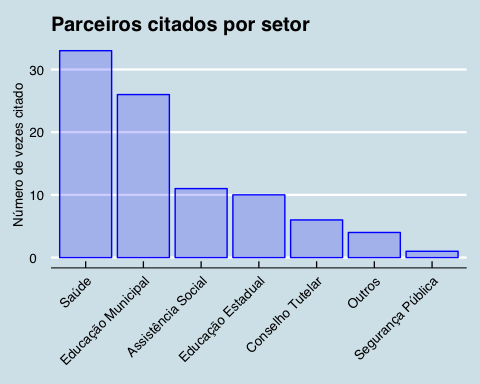 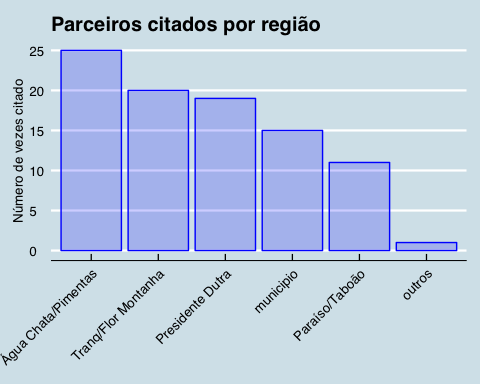 -
Pergunta base: quem foram seus principais parceiros no âmbito da Rede GCP nos últimos 2 anos?
Características Estruturais da Rede GCP (ARS)
Considerações para análise dos resultados
Configuração básica rede GCP (dados da pesquisa)
Escopo da pesquisa:  relações no âmbito da RGCP
Nõo houve limitação quanto ao número de parceiros que poderia citar
Questões de free recall
Limitações de contato e tempo: não foram entrevistados todos os citados
Ego network
Dinamicidade da Rede GCP
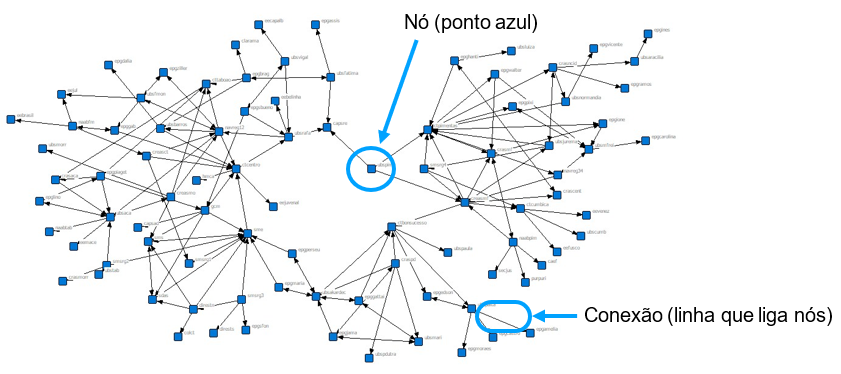 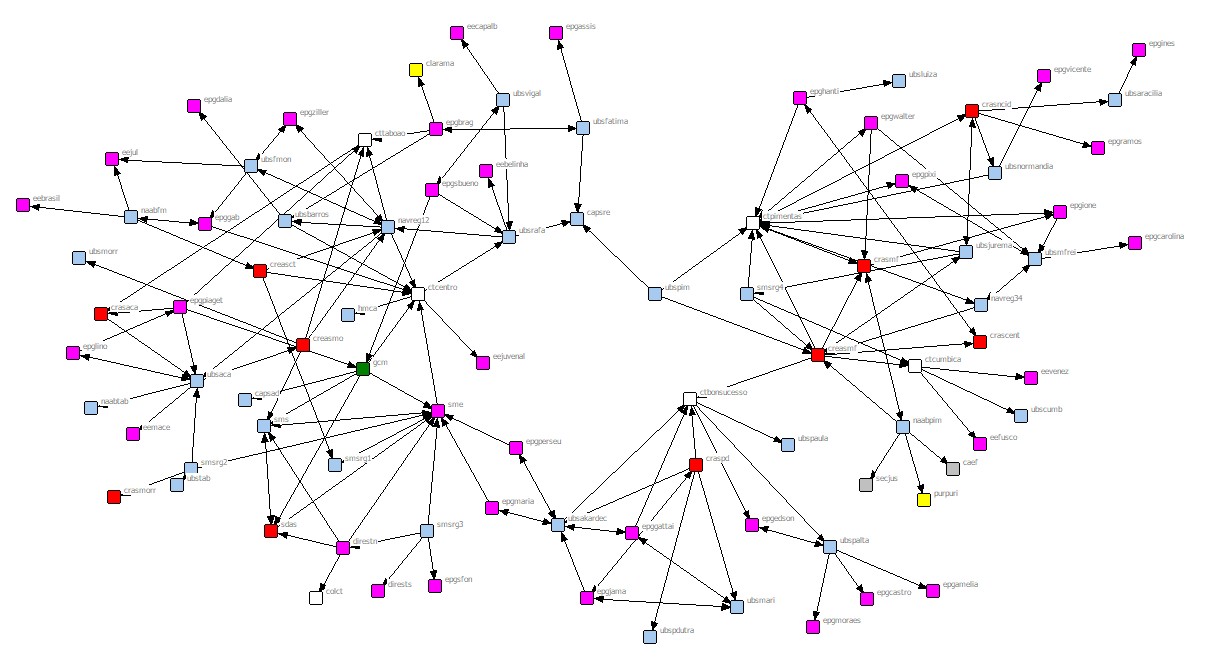 Rede por setores
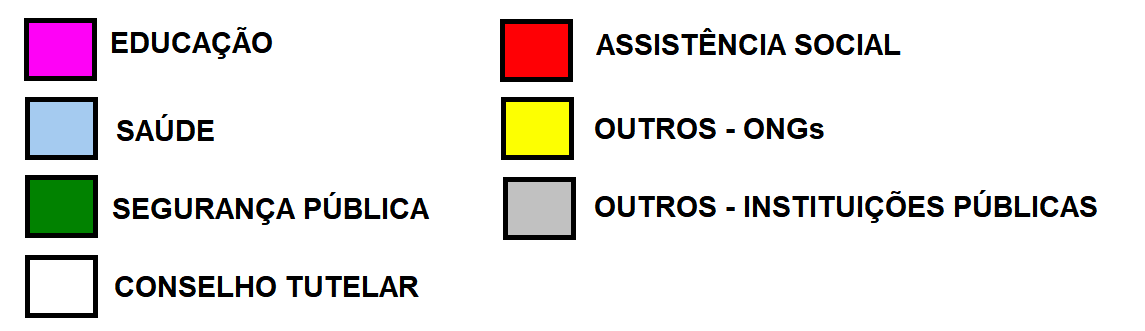 [Speaker Notes: Boa representação de setores da rede: principais foram citados
 Poucos atores fora de setores públicos (pouca variedade e diversidade)
 Reflexo das ações da Rede (quem é convidado), dificuldade de articulação ou falta de conhecimento do território?
SCHERER-WARREN: sociedade contemporânea dificulta organização social; GIDDENS: “desencaixes” e “especializações funcionais” geram deslocamentos nas relações sociais. 
Emergência de movimentos por direitos sociais e que abordam temas transversais como gênero, direitos humanos, meio ambiente tendem a gerar um novo equilíbrio entre o Estado e a sociedade civil para a garantia dos direitos dos cidadãos (ROVERE)
  Que processos de mobilização social estão presentes nos territórios da Rede? Como ampliar o alcance politico e social desses processos, considerando a importância da participação comunitária e da atuação em redes locais para o enfrentamento da violência]
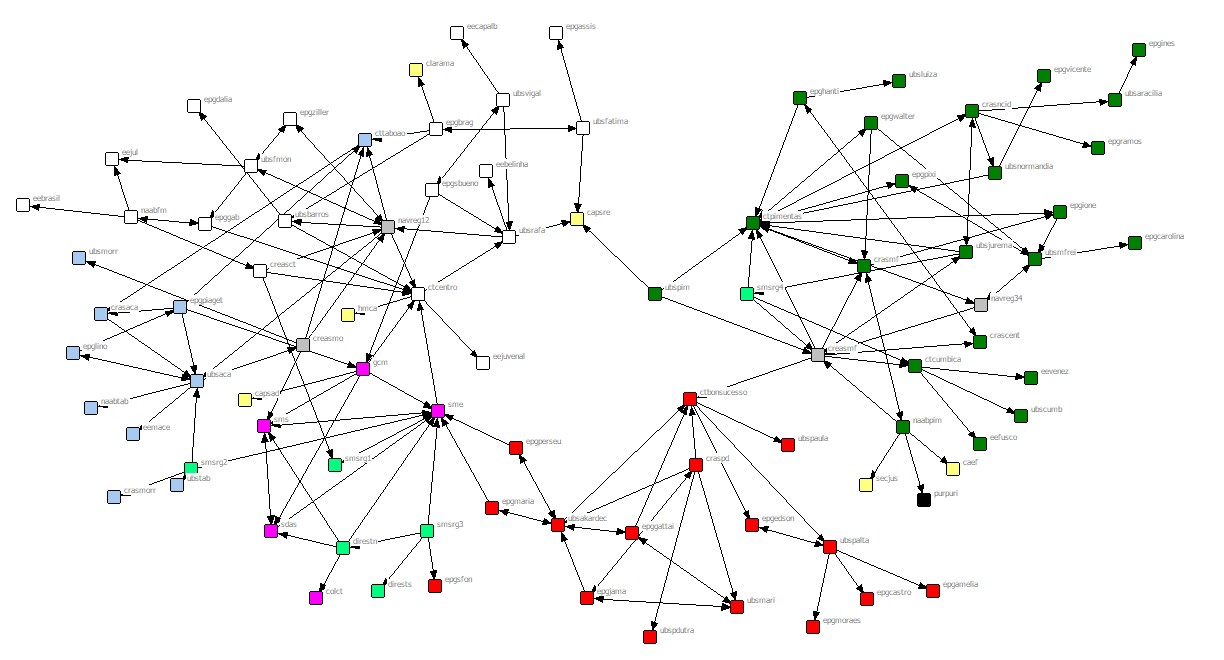 Rede por regiões
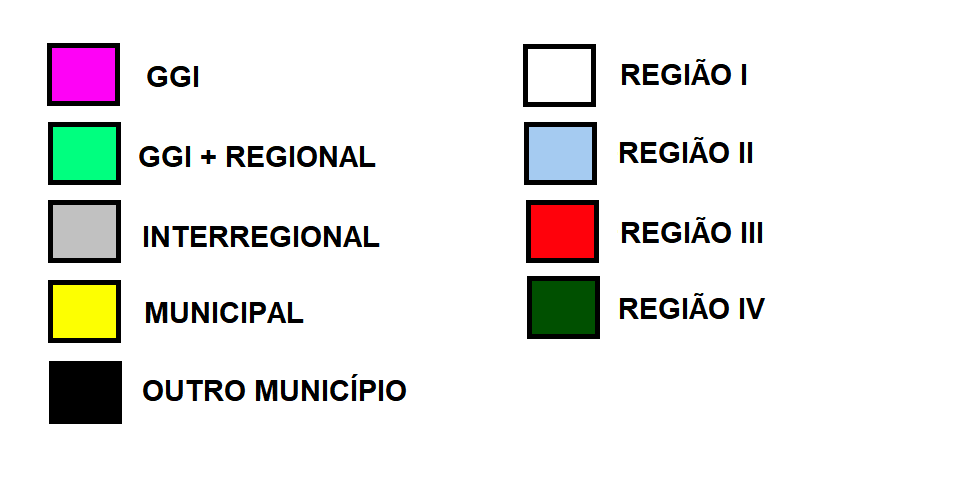 [Speaker Notes: Rede organizada por territórios (agrupamentos de cor), com pontes entre regiões.
Ações da Rede GCP fortalecem conexões locais mas esta não se conecta como uma rede a nível municipal.  
Há duas interpretações disso no interior da Rede: (1) a intenção da Rede é fortalecer o nível local, portanto está cumprindo seu propósito e (2) há a expectativa de que a Rede permitisse uma construção mais ampla a nível municipal (considerando a multidimensionalidade da violência)]
Região I
Região II
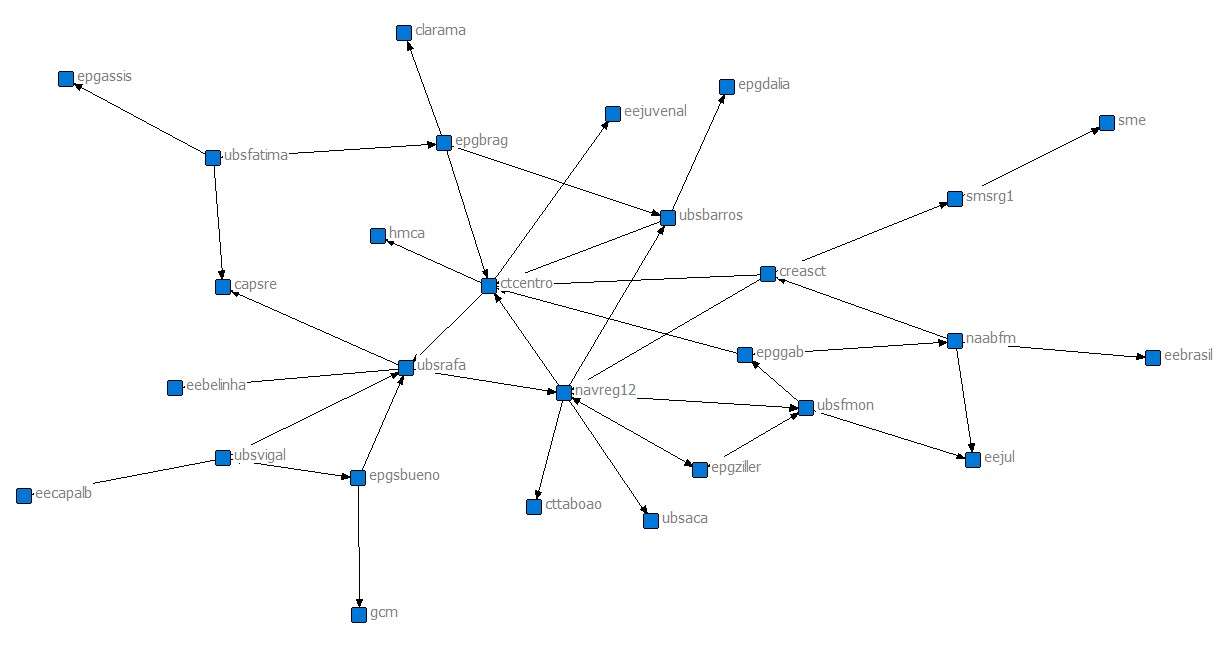 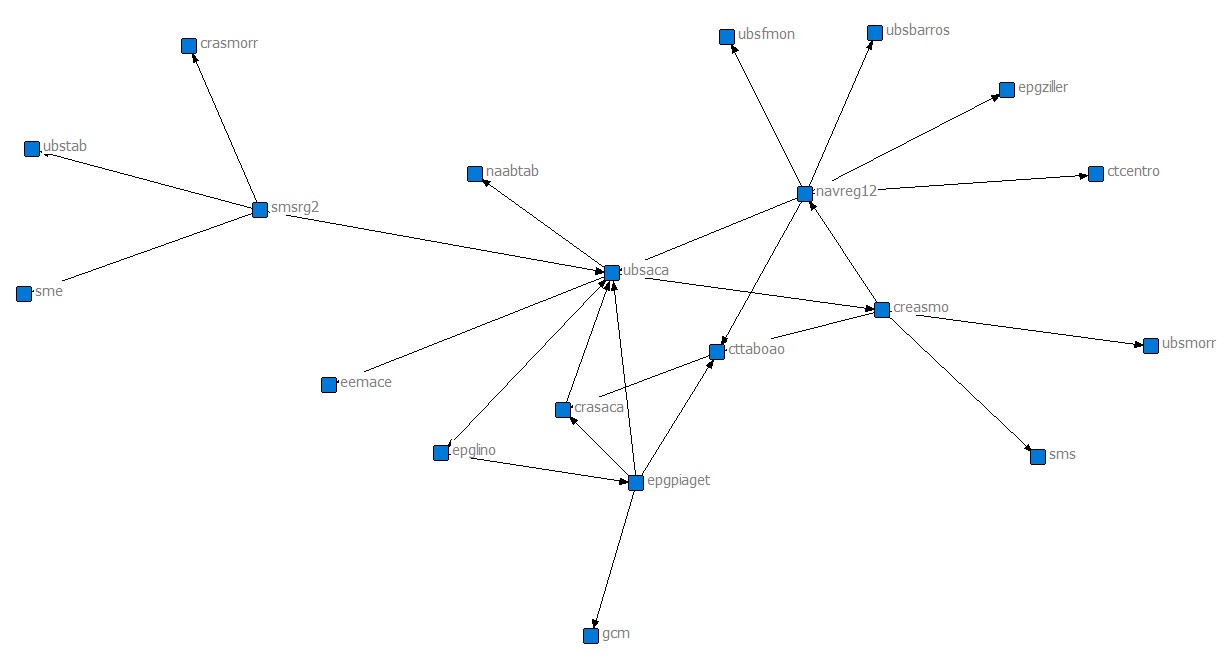 Grupo Gestor Intersetorial
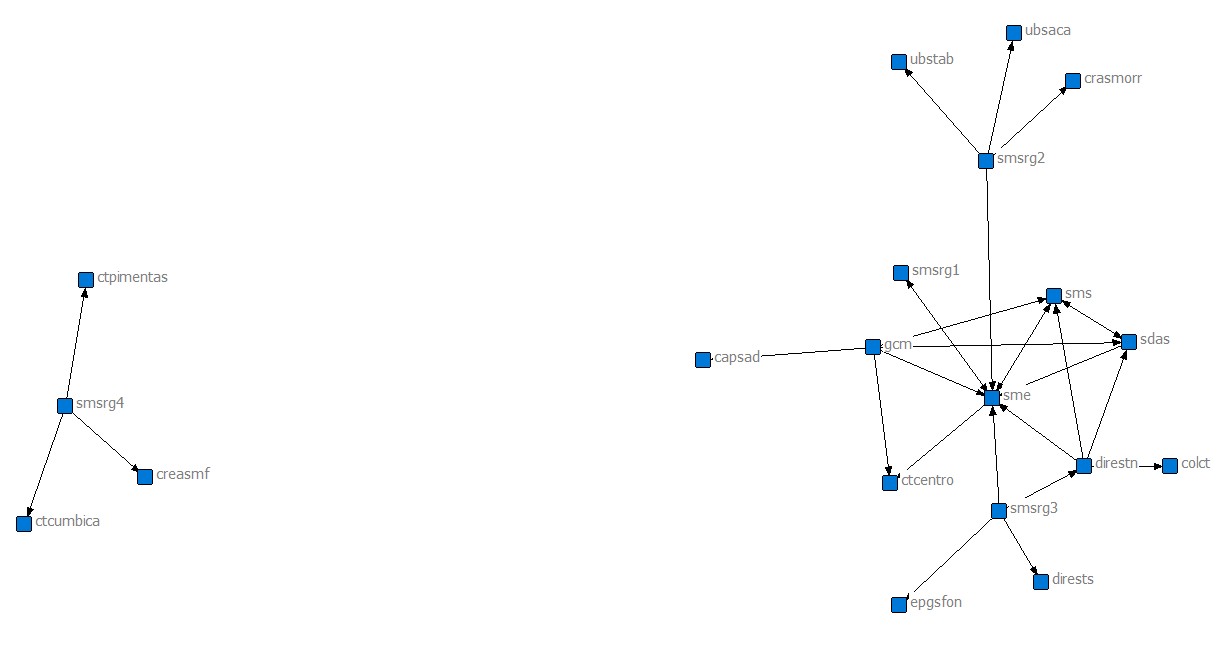 Região III
Região IV
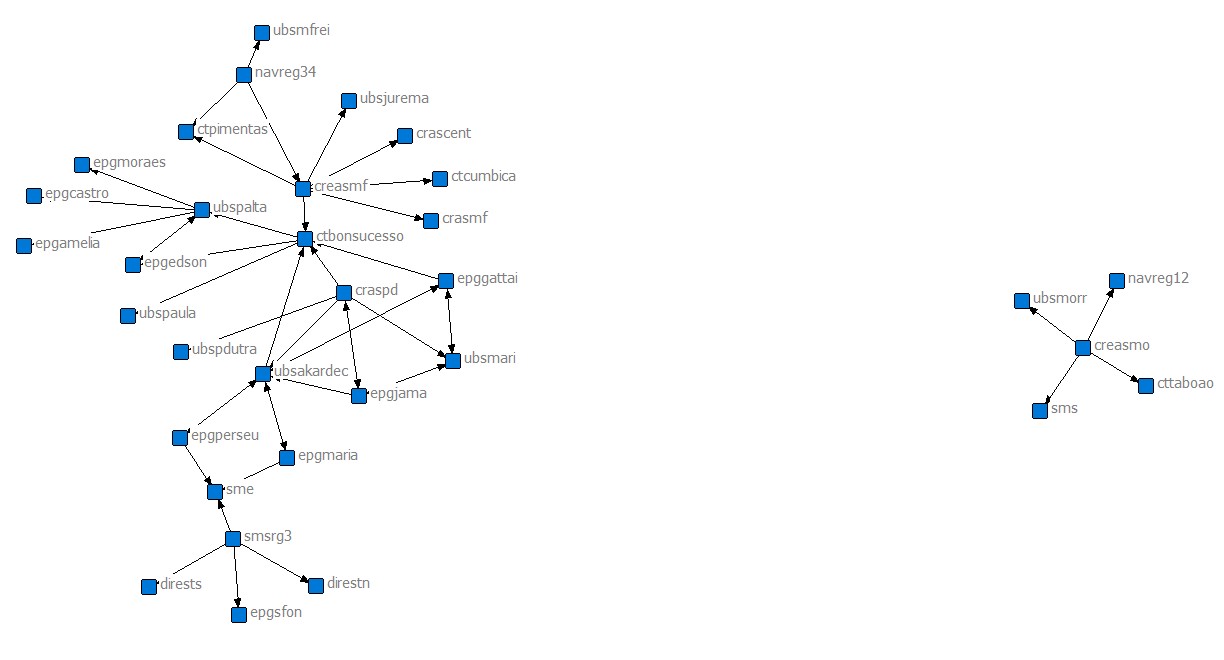 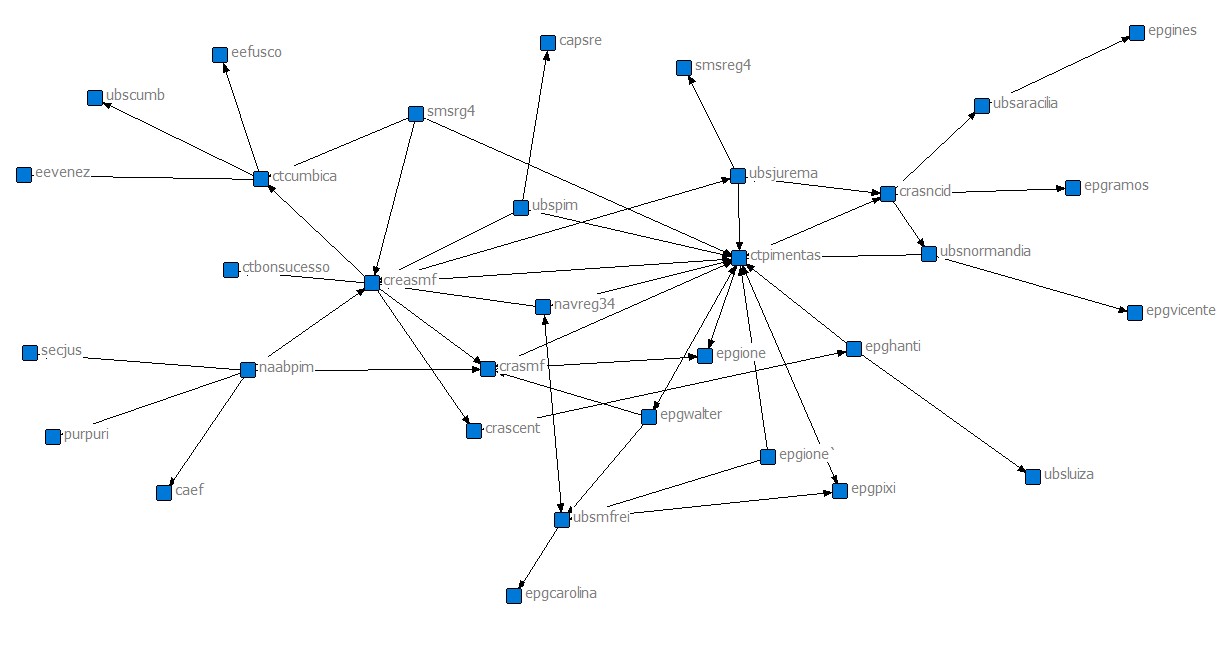 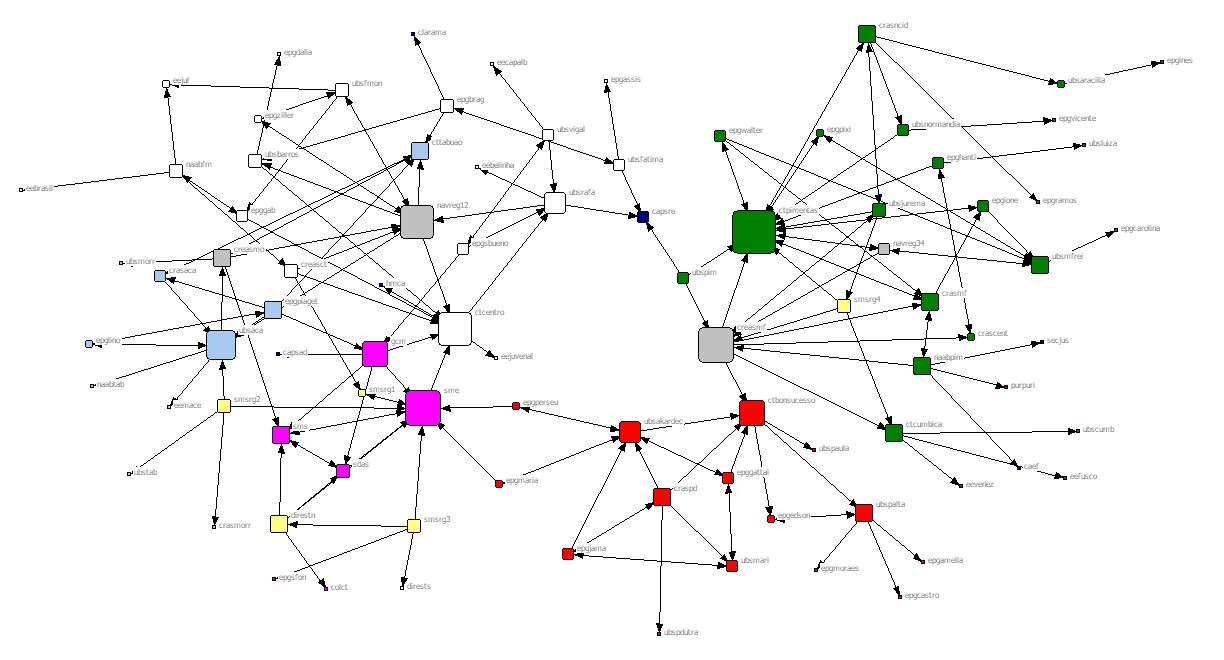 Rede com nós proporcionais de acordo com seu degree e por região.
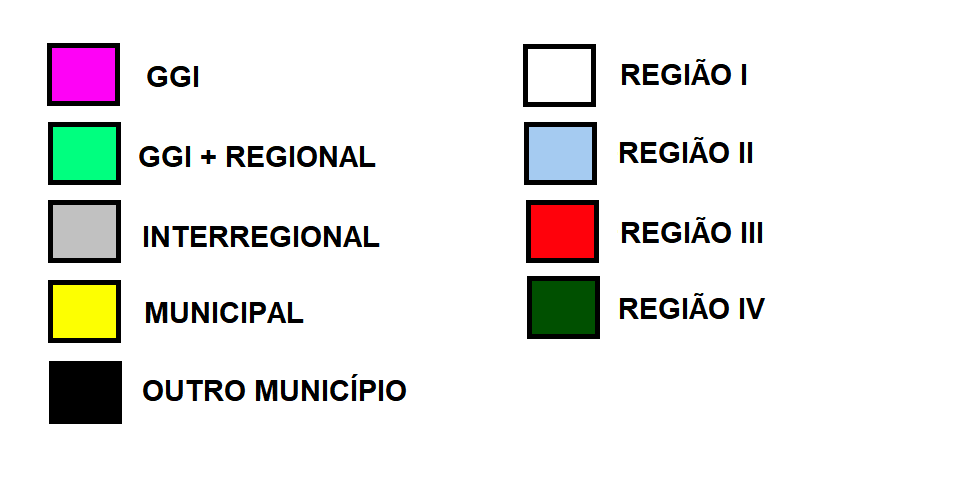 [Speaker Notes: O gráfico 4.17 indica que existem variados níveis de degrees em todas as regiões da Rede, porém a Região III está mais fragilizada nesse sentido (atores com degrees menores), em comparação com outras regiões]
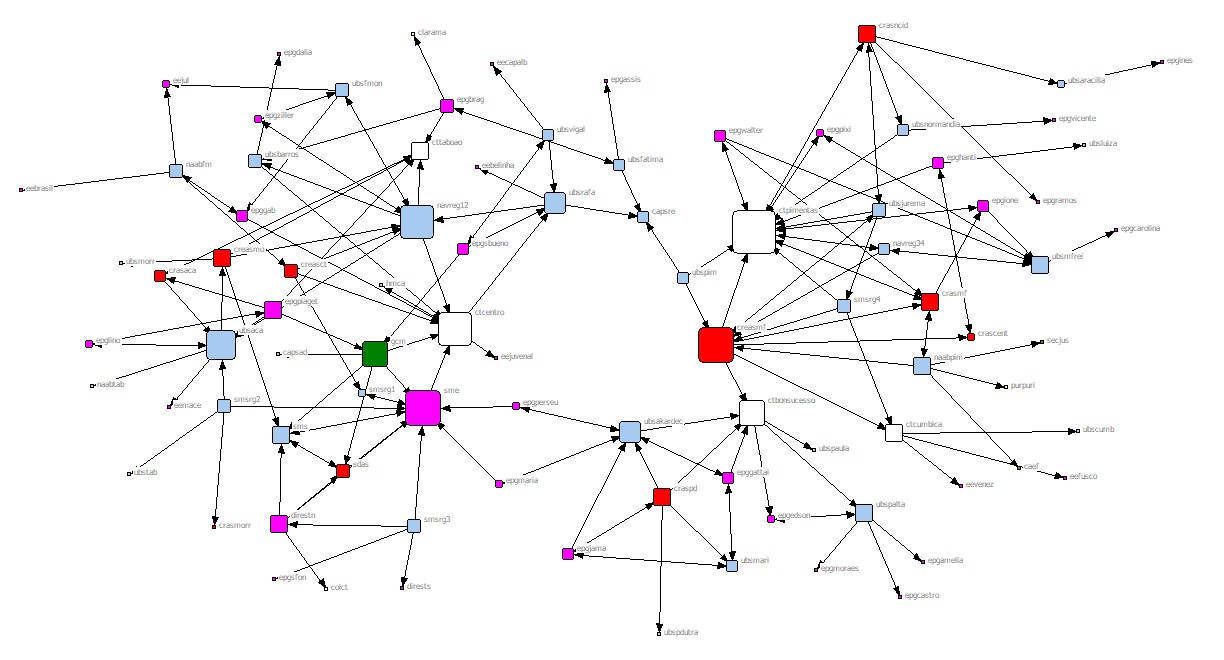 Rede com nós proporcionais ao degree e por setor
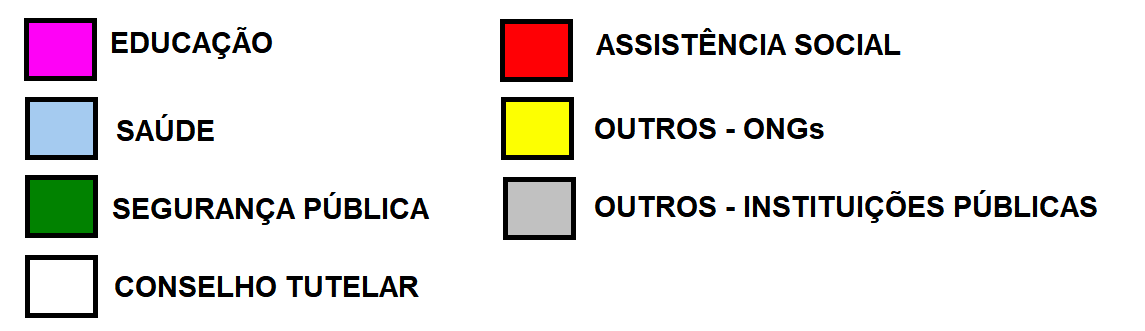 [Speaker Notes: Já a leitura do gráfico 4.18 indica que existem atores com altos degrees em todos os setores, com variações importantes de se observarem. O setor Educação, que é o mais numeroso da Rede (cor magenta), tem pouco destaque nesse gráfico, com apenas um nó com maior relevância em termos de degree. Esse nó refere-se à SECEL, a instituição que coordena a Rede GCP 

Esse resultado reforça a ideia de que as parcerias na Rede são pensadas em termos funcionais, no sentido do fluxo de referência nas redes de serviço, o que colocaria as escolas em uma posição mais periférica, e outros atores (como Saúde e Assistência Social), como mais centrais na estrutura da Rede. Os parceiros mais relevantes seriam aqueles para os quais direcionam-se as demandas e os encaminhamentos.]
Medidas de Indegree e Outdegree
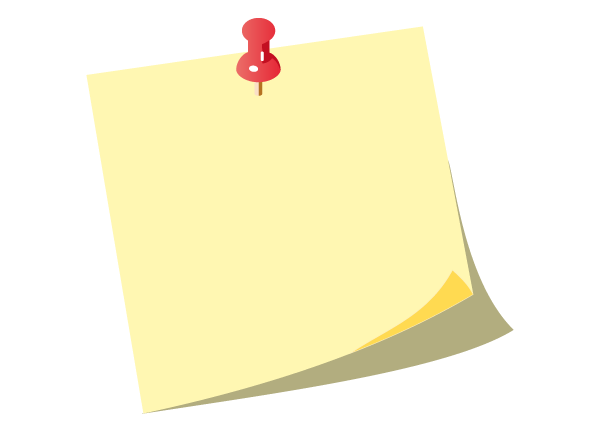 Não se aproveita o potencial de conexões
Possibilidades de análise (triangulação)Porque alguns atores conectam mais que outros?
O CREAS, ele não trabalha sozinho. Ele trabalha mesmo nessa Rede [GCP], sempre fomentando a Rede ou buscando as ações da Rede para fortalecer junto às famílias. Então isso é muito importante que a gente sente uma vez por mês, uma vez a cada 50, a cada 60 dias para que a gente diga: “Olha, tem essas ações que são realizadas. Quais são as outras situações que a gente poderia vivenciar estar aplicando essas ações para poder fortalecer as famílias?” (Q09, setor Assistência Social, Região IV)
No último encontro [da Rede GCP] que eu participei, a própria gestora aqui do posto me procurou. Foi aberta, falou: “Eu soube das parcerias que tiveram; podemos continuar; vai lá fazer uma visita”. Eu sei que tem abertura. (Q49, setor Educação, Região III)
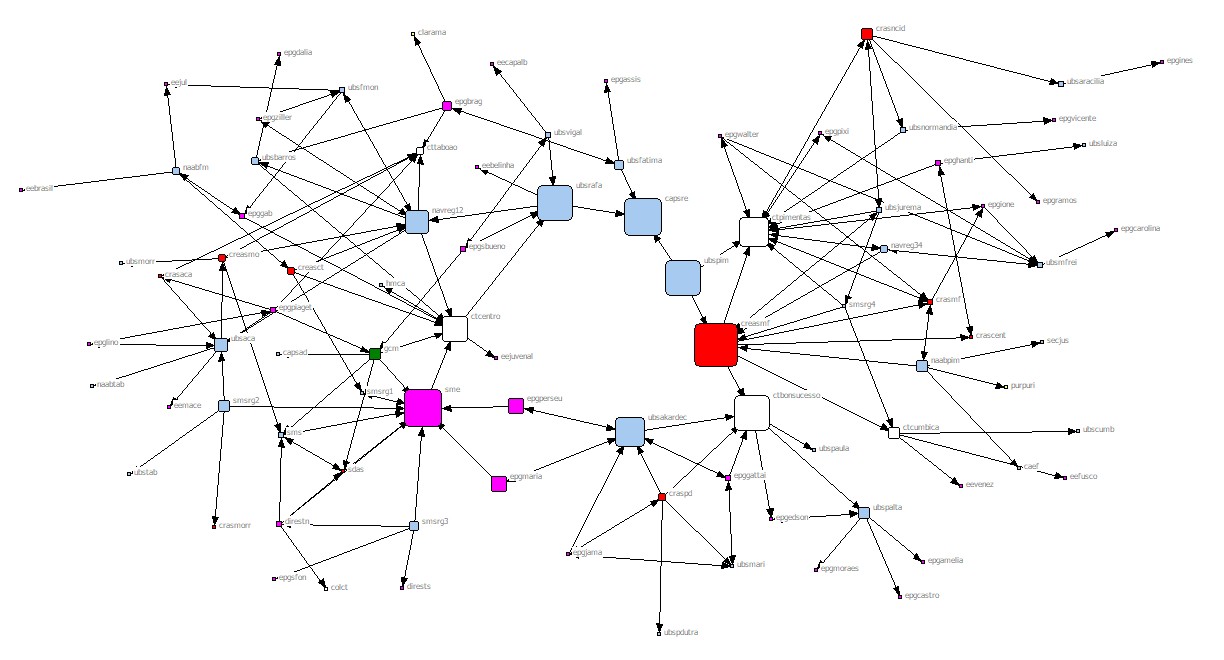 Rede com nós proporcionais na medida de Betweeness e atributo de setor
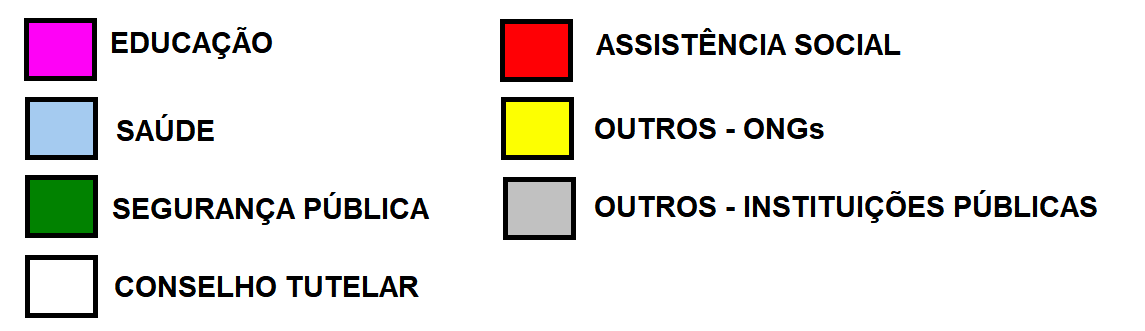 [Speaker Notes: Os quatro setores principais da Rede – Saúde (magenta), Educação (azul claro), Assistência Social (vermelho) e Conselho Tutelar (branco) – aparecem com algum ator de destaque na medida de betweenness, indicando que há atores que são considerados bons mediadores de informação e de comunicação em todos os setores, potencializando assim a intersetorialidade. Estrategicamente, pode-se pensar que todos os setores participantes da Rede têm pelo menos um interlocutor ou mediador de destaque que faça a ponte com a Rede GCP, minimizando assim a possibilidade de “brechas” setoriais. Os setores que mais se destacam nessa medida são os setores Saúde (azul) e Conselho Tutelar (branco), como se pode observar no gráfico 4.19, os quais podem ser pensados como atores que mais facilitam o fluxo de informações e a comunicação nessa rede de relações.]
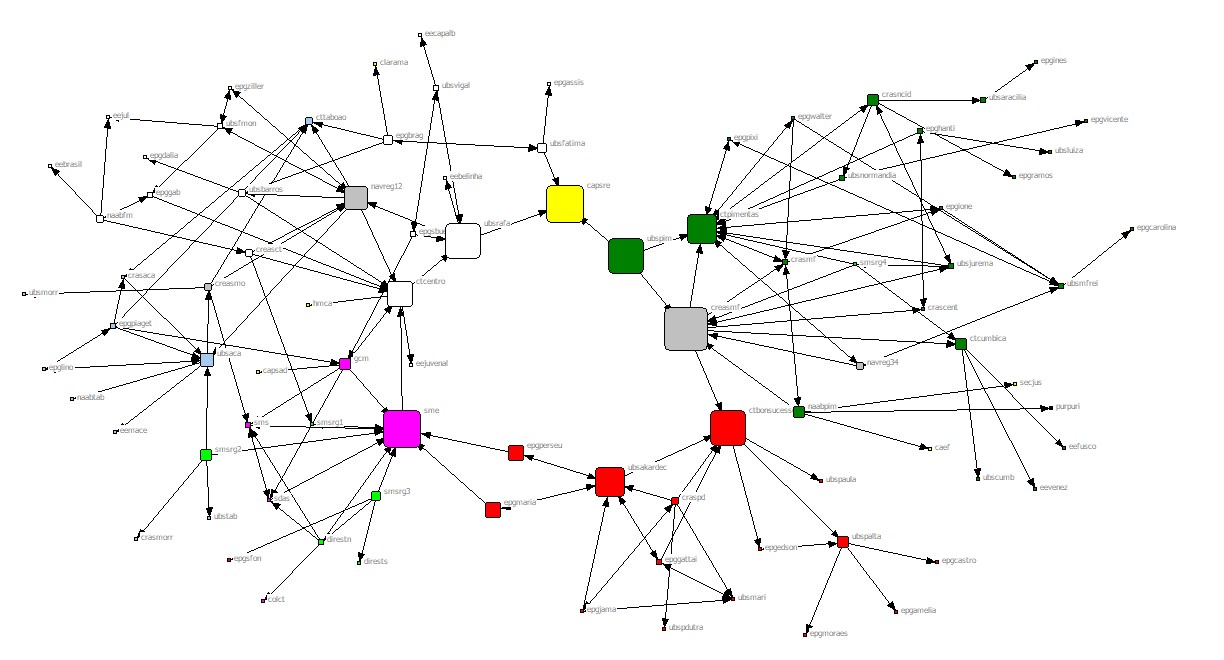 Rede com nós proporcionais na medida de Betweeness e atributo de região
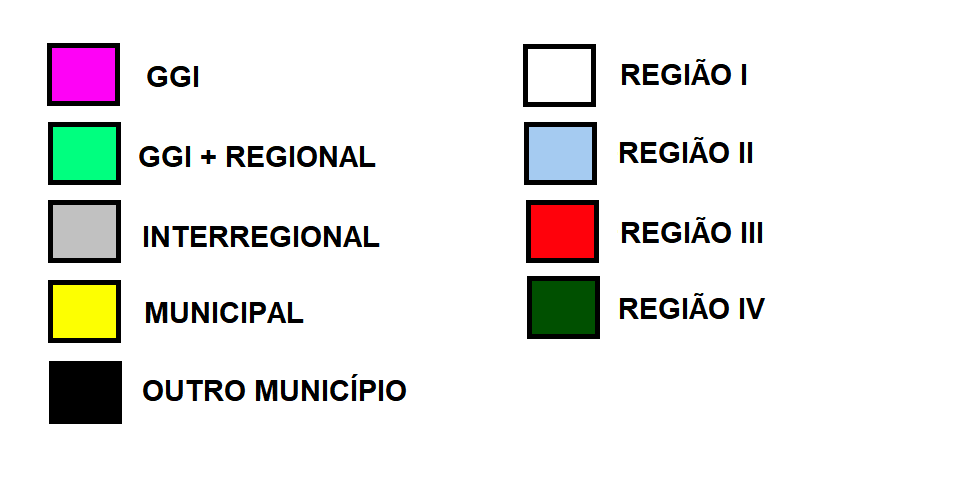 [Speaker Notes: Novamente, a SECEL destaca-se no GGI (magenta), o que é esperado, dado que é a instituição coordenadora da Rede GCP. Atores com maiores betweeness considerando o atributo “setores” são aqueles que conectam regiões e o GGI. Chama a atenção que, a partir do olhar por esse atributo, destacam-se mais atores da Região III, que aparecia mais fragilizada em outras medidas, indicando que há atores nessa região que podem ter um papel mais destacado, levando-se em conta o potencial de conectar a Região III com outras da Rede]
Perguntas/Discussão/Reflexoes
A ARS seria uma ferramenta útil para o seu contexto?  De que maneira?
O que a ARS poderia contribuir para compreender as suas redes? 
Que pergunta/problema gostaria de explorar a partir de uma ARS?
Como utilizaria os resultados de uma ARS no seu trabalho?
Outras perguntas e comentários….
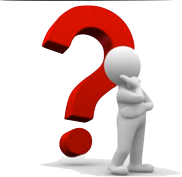 Principais Referencias
GONÇALVES, A. S.; GUARÁ, I. M. F. R. Redes de proteção social na comunidade. In: GUARÁ, I. M. F. R. Redes de proteção social. São Paulo: Associação Fazendo História; NECA, 2010.
GRANOVETTER, M. The strength of weak ties. American Journal of Sociology, v. 78, n. 6, p. 1360-1380, maio 1973. Disponível em: <https://www.jstor.org/stable/2776392?seq=1#metadata_info_tab_contents>. 
JUNQUEIRA, L. A. P. Intersetorialidade e redes sociais. Revista de Administração Pública, Rio de Janeiro, v. 34, n. 6, p. 7 a 10, jan. 2000, p. 7-10. Disponível em: <http://bibliotecadigital.fgv.br/ojs/index.php/rap/article/view/7289>. 
JUNQUEIRA, L. A. P.; CORÁ, M. A. J. (Orgs.). Redes sociais e intersetorialidade. São Paulo: Tiki Books, 2016.
MARTELETO, R. M. Análise de redes sociais: aplicação nos estudos de transferência da informação. Ciência da Informação, Brasília, v. 30, n. 1, p. 71-81, jan./abr. 2001. Disponível em: <http://www.scielo.br/pdf/ci/v30n1/a09v30n1.pdf>. Acesso em: 21 maio 2019.
PEREIRA, K. Y. L.; TEIXEIRA, S. M. Redes e intersetorialidade nas políticas sociais: reflexões sobre sua concepção na política de assistência social. Textos & Contextos, Porto Alegre, v. 12, n. 1, p. 114-127, jan./jun. 2013. Disponível em: <http://revistaseletronicas.pucrs.br/fass/ojs/index.php/fass/article/view/12990/9619>. 
VELÁZQUEZ-ÁLVAREZ, A. O.; AGUILAR-GALLEGOS, G. N. Manual introdutório à análise de redes sociais.  Universidad Autonoma de Mexico: Mexico, 2005.
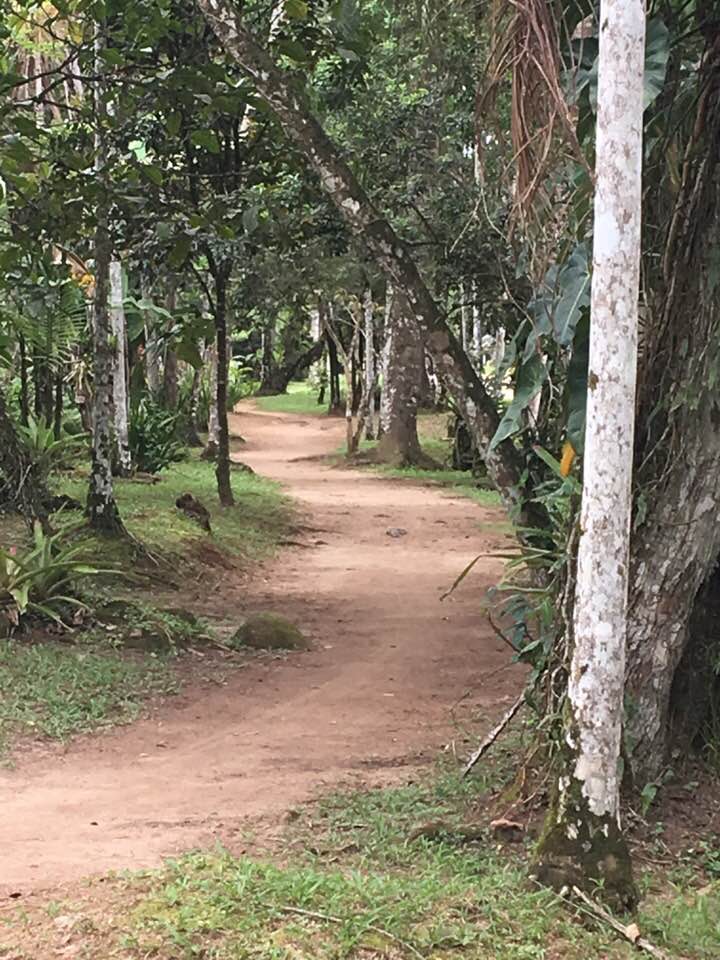 Obrigada!

Cristina Franceschini
Cris_franceschini@yahoo.com